Key vocabulary
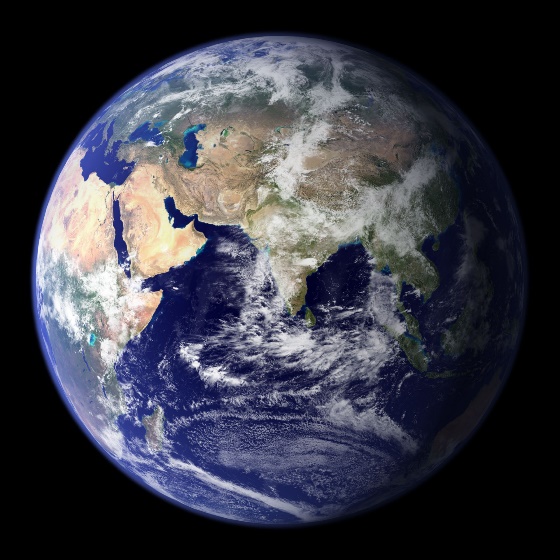 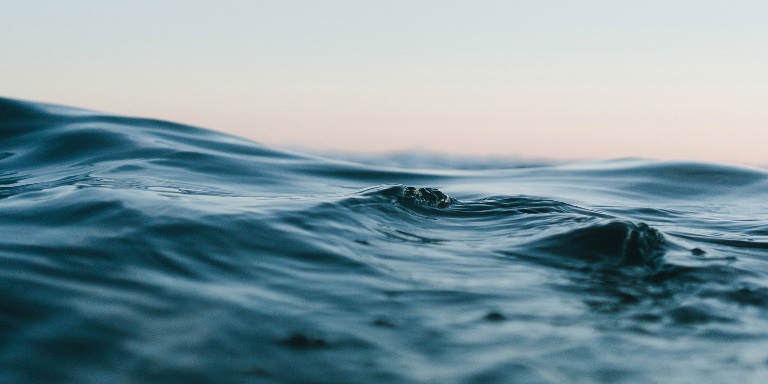 sea / 
ocean
Earth
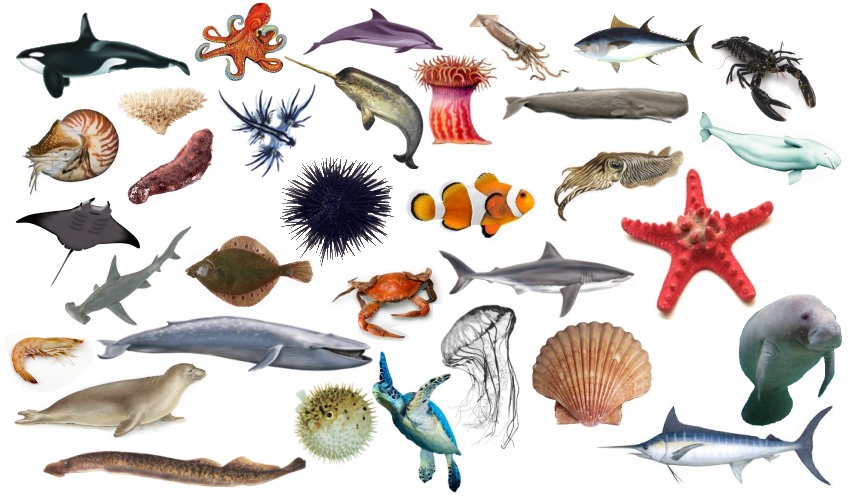 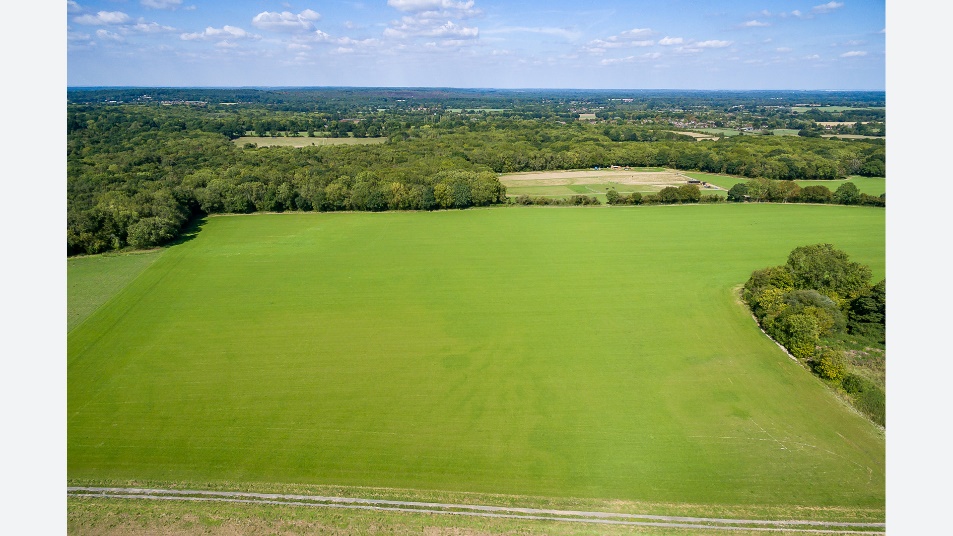 sea
creatures
land
Names of sea creatures
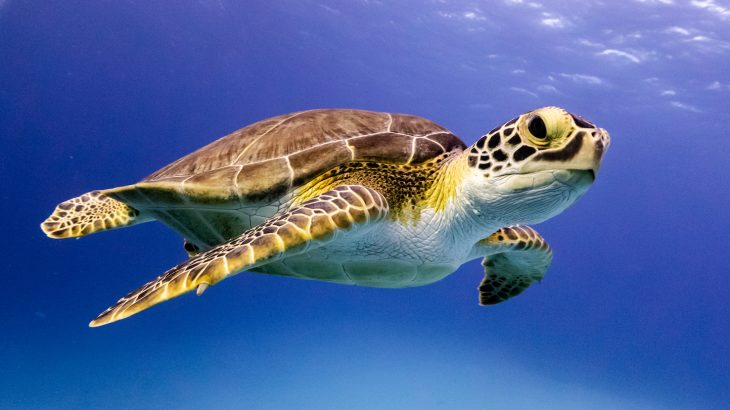 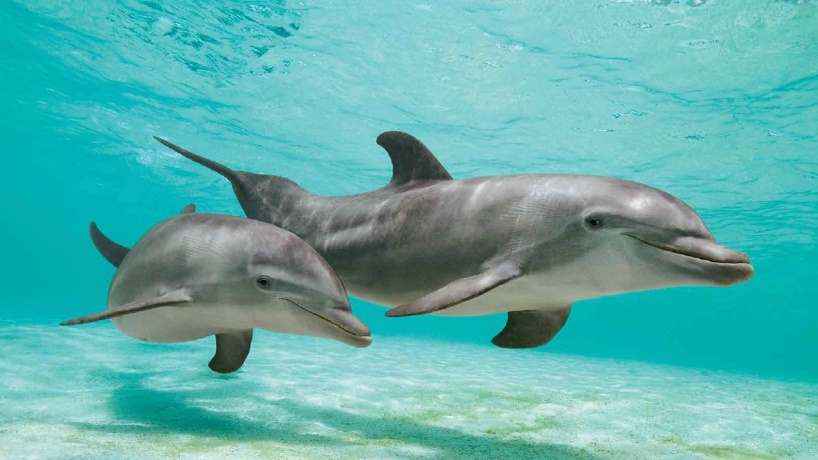 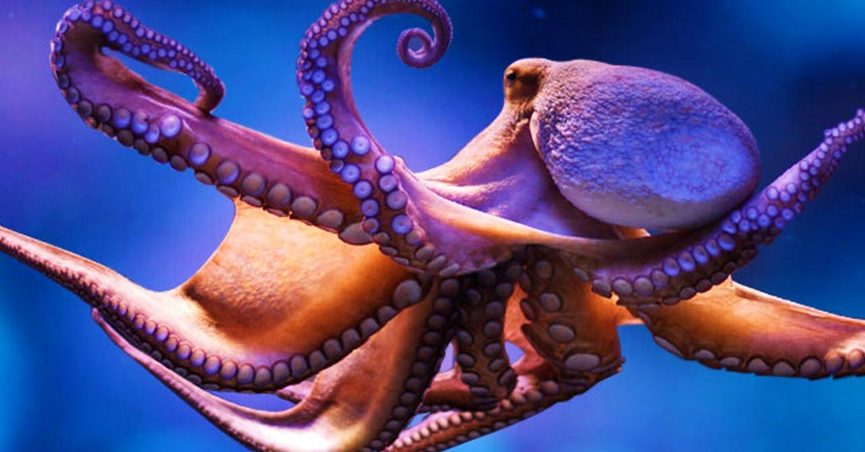 turtle
octopus
dolphin
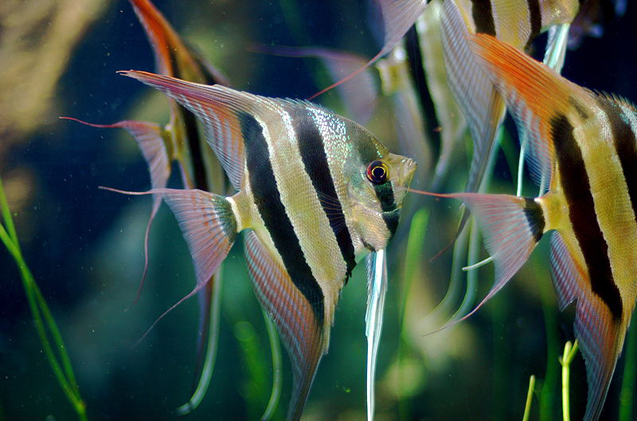 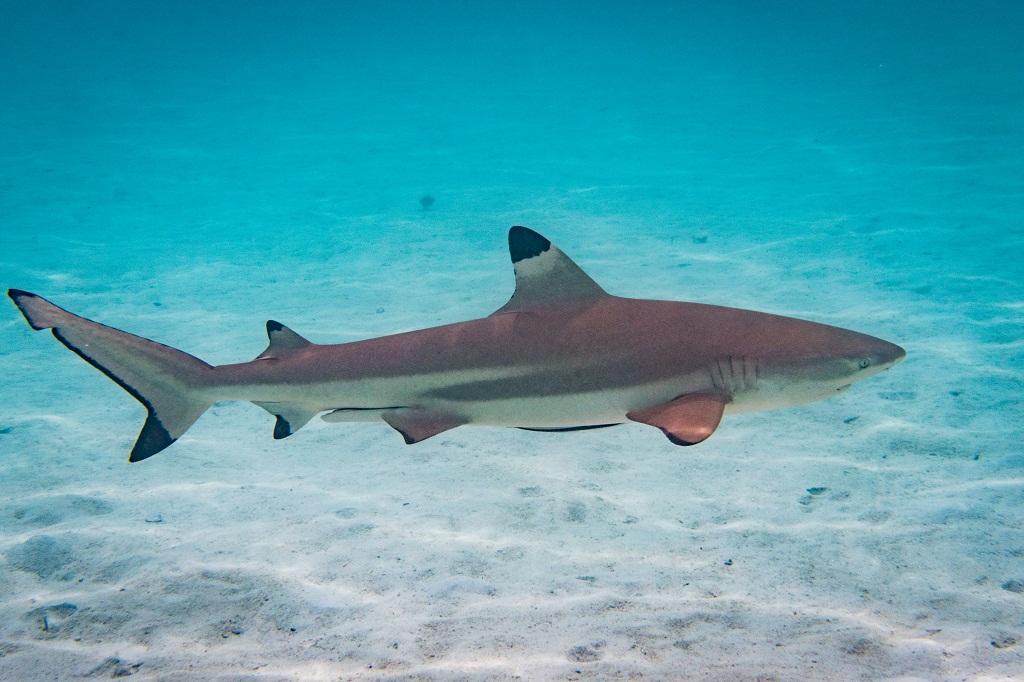 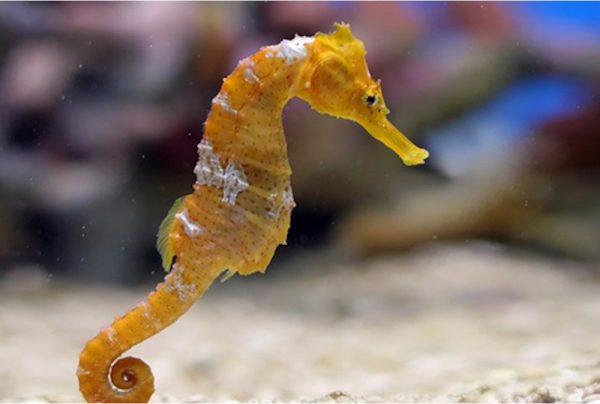 shark
angel fish
seahorse
Chinese New Year
Year of the Dragon - 2024
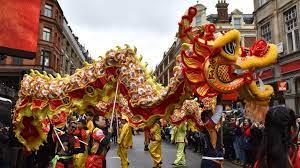 Chinese dragons
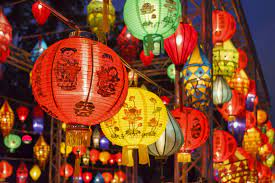 Chinese lanterns
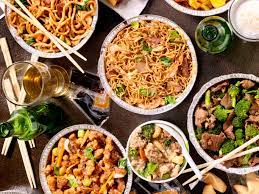 Chinese food
Pirates
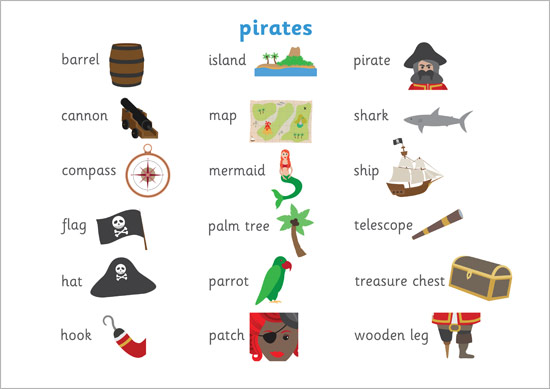 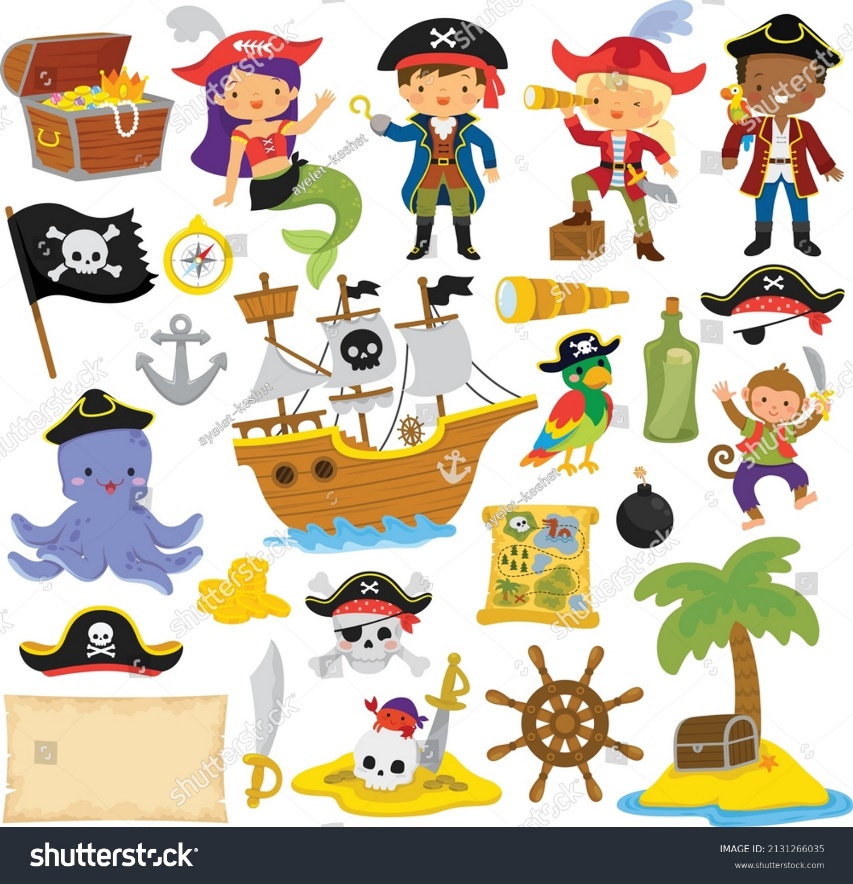 Mother’s Day / Spring / Easter
Throughout the second half term we will look at how our environment changes from Winter to Spring. We will also look at the celebrations of Mother’s day and Easter.
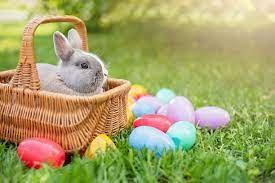 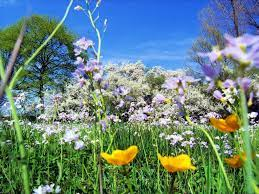 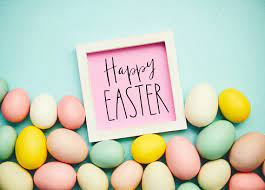